Проектиране на Оптоакустична Система
Подобряване Безопасността на Превозните Средства

Тончо Иванов Боюков  Ръководител проект НИХ - 497/ 2024г.  Университет „Проф. д-р Асен Златаров“
09 Декември 2024 г.
Въведение
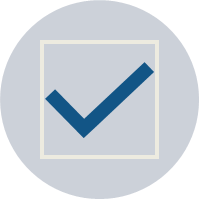 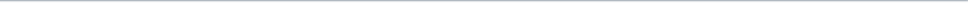 Какво представлява оптоакустичната система?

Задачи на Проекта

Цел на Проекта

Първа Година

Състав на проектираната система

Финансов отчет за първата година

Въпроси?
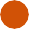 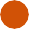 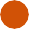 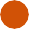 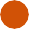 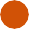 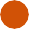 ©  Тончо Иванов Боюков ,  Ръководител проект НИХ -  497/ 2024г.,  Университет „Проф.   д-р Асен
Златаров“, 09 Декември 2024 г.
2
Въведение
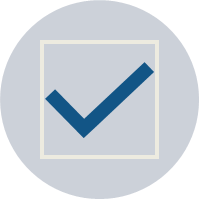 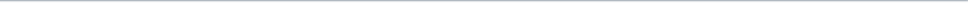 Какво представлява оптоакустичната система?
Комбинация от светлинни и акустични вълни;
Измерване на деформации в голям обхват от дължина;
Значимост за безопасността на автомобила и водача;
Връзка между технологията и личната безопасност.
©  Тончо Иванов Боюков ,  Ръководител проект НИХ -  497/ 2024г.,  Университет „Проф.   д-р Асен
Златаров“, 09 Декември 2024 г.
3
Задачи на Проекта
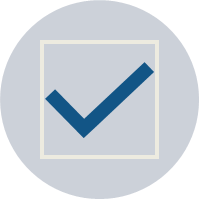 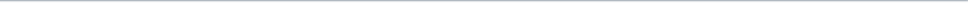 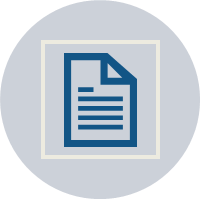 Проучване и анализ на научните методи и подходи;
Определяне на методи за разработването на алгоритми за обработка  на данни;
Анализ на контролните параметри и експериментални тестове;
Прилагане на алгоритъм за функциониране.
©  Тончо Иванов Боюков ,  Ръководител проект НИХ -  497/ 2024г.,  Университет „Проф.   д-р Асен
Златаров“, 09 Декември 2024 г.
4
Цел на Проекта
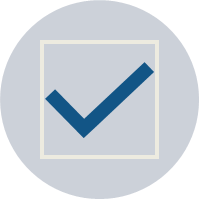 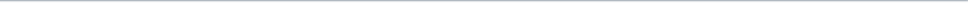 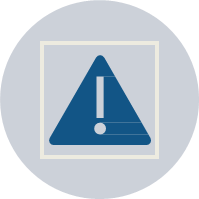 Да се разработи и изпробва оптоакустичен сензор;
Да се измери интензивността и честотата на сигналите в реално  време;
Да се изведе математически модел описващ неговата функционалност;
Да се разработят лабораторни упражнения;
Определяне на методи за програмиране и обработка;
Публикуване на резултатите.
©  Тончо Иванов Боюков ,  Ръководител проект НИХ -  497/ 2024г.,  Университет „Проф.   д-р Асен
Златаров“, 09 Декември 2024 г.
5
Първа Година
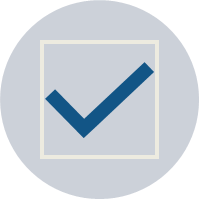 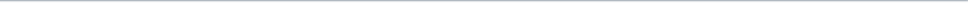 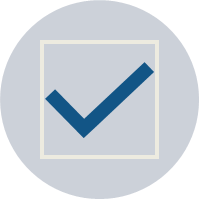 Проучване и анализ на научни методи и подходи;
Определяне на методи за обработка на данните;
Анализ на контролните параметри;
Извеждане на математически модел описващ неговата  функционалност.
©  Тончо Иванов Боюков ,  Ръководител проект НИХ -  497/ 2024г.,  Университет „Проф.   д-р Асен
Златаров“, 09 Декември 2024 г.
6
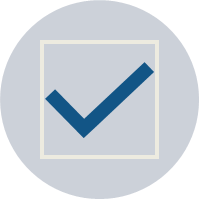 Постижения за първата година
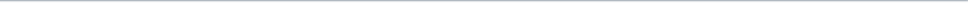 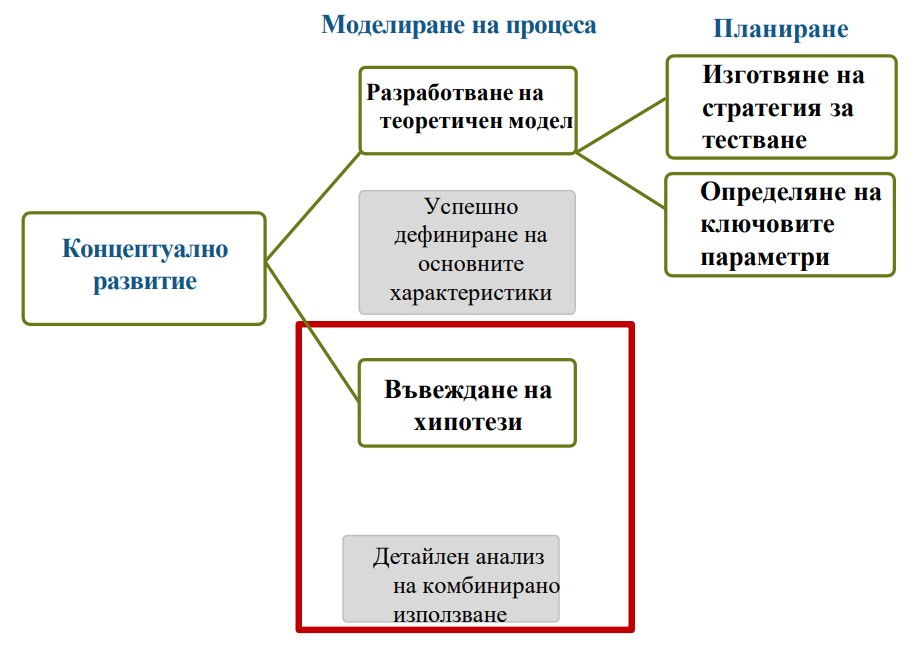 ©  Тончо Иванов Боюков ,  Ръководител проект НИХ -  497/ 2024г.,  Университет „Проф.   д-р Асен
Златаров“, 09 Декември 2024 г.
7
Състав на проектираната система
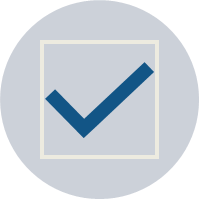 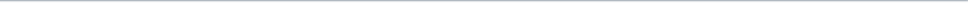 FBG щам (FBG-SS) - 1525-1565 nm;
2-20 FBG сензора за деформация;
Вълнов възприемател за дължина на вълната FBG (TS-WI или  TS-WI-HS):
TS-WI за бавноскоростно сканиране;
TS-WI-HS за високоскоростно сканиране;
Терминален дисплей.
©  Тончо Иванов Боюков ,  Ръководител проект НИХ -  497/ 2024г.,  Университет „Проф.   д-р Асен
Златаров“, 09 Декември 2024 г.
8
Състав на проектираната система
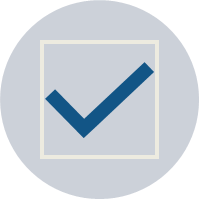 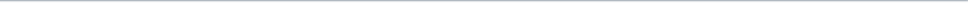 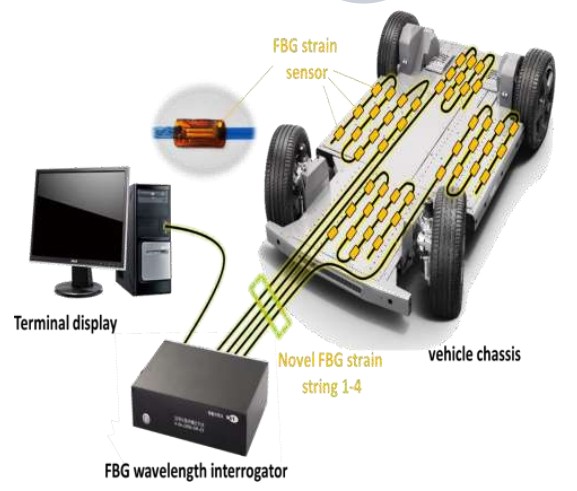 ©  Тончо Иванов Боюков ,  Ръководител проект НИХ -  497/ 2024г.,  Университет „Проф.   д-р Асен
Златаров“, 09 Декември 2024 г.
9
Възприемател за дължина на вълната
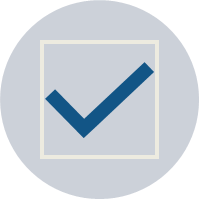 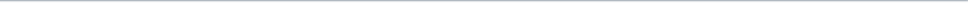 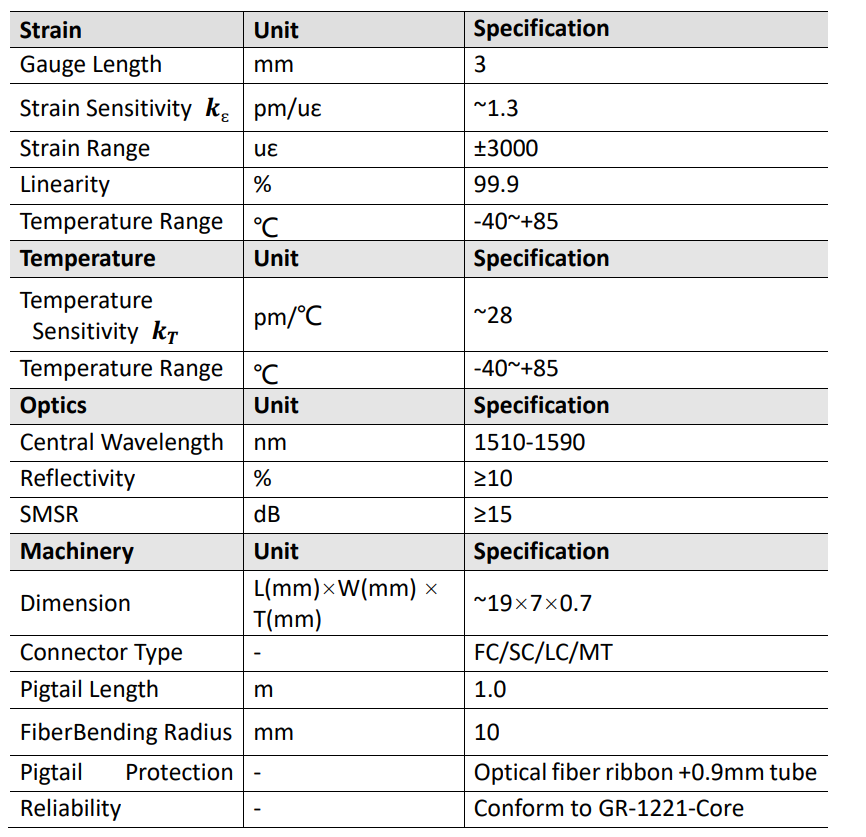 ©  Тончо Иванов Боюков ,  Ръководител проект НИХ -  497/ 2024г.,  Университет „Проф.   д-р Асен
Златаров“, 09 Декември 2024 г.
10
FBG сензорен низ
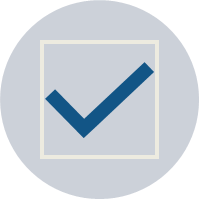 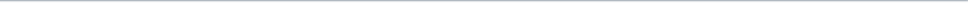 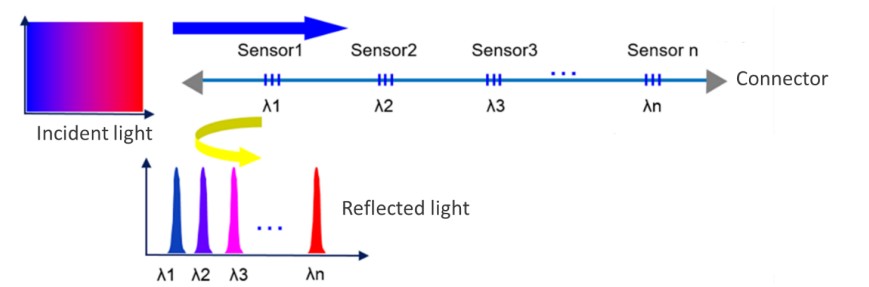 μₑ = (λₑ − λ₁) / kₑ × 10³ − (26.0 + Δ) × (Tₑ − T₁)
Δ = (α − 18.4 × 10⁻⁶) × 10⁶
©  Тончо Иванов Боюков ,  Ръководител проект НИХ -  497/ 2024г.,  Университет „Проф.   д-р Асен
Златаров“, 09 Декември 2024 г.
11
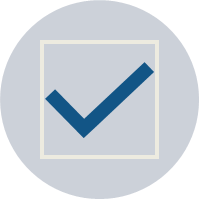 FBG сензорен низ
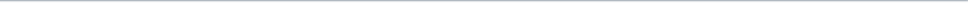 150
λ1: Дължина на вълната при T1
λε: Дължина на вълната при Tε
∆: Разлика в коефициента на разширение
125
Дължина на вълната / ∆
100

75

50

25
0
20	40	60	80
Температура (◦C)
100
©  Тончо Иванов Боюков ,  Ръководител проект НИХ -  497/ 2024г.,  Университет „Проф.   д-р Асен
Златаров“, 09 Декември 2024 г.
12
Оценка на най-лошите случаи
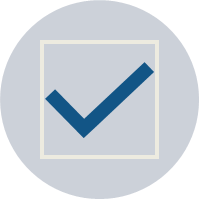 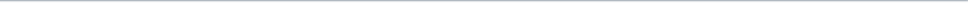 Ако Xmax и Xmin са максималните и минималните измерени стойности
j	j
за параметъра j от всички сензори. Тогава можем да дефинираме:
Xmax = max(xij),	Xmin = min(xij)
j	j
i	i
За да оценим най-лошите случаи, разглеждаме максималните и  минималните стойности за всеки параметър:
Най-лош случай за температура  (T):  Най-лош случай за напрежение    (N):  Най-лош случай за деформация (D):
Xmax,	Xmin
T	T
Xmax,	Xmin
N	N
Xmax,
Xmin
D
D
©  Тончо Иванов Боюков ,  Ръководител проект НИХ -  497/ 2024г.,  Университет „Проф.   д-р Асен
Златаров“, 09 Декември 2024 г.
13
Определяне на модела
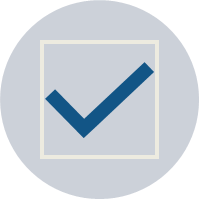 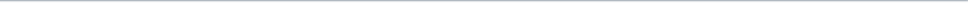 Нека xiT , xiN  и xiD  са измерените стойности за температура,  напрежение и деформация от i-тия сензор. Степените на  принадлежност µij и непринадлежност νij се изчисляват като:
μᵢⱼ = (xᵢⱼ − minⱼ) / (maxⱼ − minⱼ),   νᵢⱼ = 1 − μᵢⱼ
където minj и maxj са минималните и максималните стойности за  параметър j, определени на базата на предварителни данни или  спецификации.
©  Тончо Иванов Боюков ,  Ръководител проект НИХ -  497/ 2024г.,  Университет „Проф.   д-р Асен
Златаров“, 09 Декември 2024 г.
14
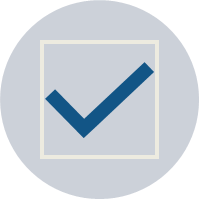 Ефективност на сензорната система
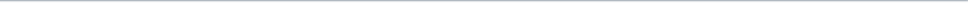 100

80

60

40
Ефикасност (%)
20
Flex Sensor
 	Традиционн сензори

2	3	4
Време на реакция
0
1
5
©  Тончо Иванов Боюков ,  Ръководител проект НИХ -  497/ 2024г.,  Университет „Проф.   д-р Асен
Златаров“, 09 Декември 2024 г.
15
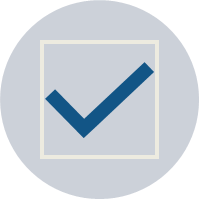 Финансов отчет за първата година
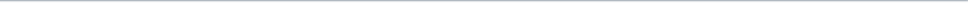 Таблица: Финансов отчет за първата година
©  Тончо Иванов Боюков ,  Ръководител проект НИХ -  497/ 2024г.,  Университет „Проф.   д-р Асен
Златаров“, 09 Декември 2024 г.
16
Въпроси?
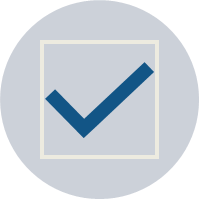 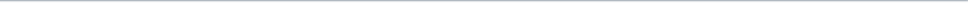 Благодаря за вниманието!
©  Тончо Иванов Боюков ,  Ръководител проект НИХ -  497/ 2024г.,  Университет „Проф.   д-р Асен
Златаров“, 09 Декември 2024 г.
17